APES Unit 1
The Living World: Ecosystems
What is environmental science?
Environment is defined as the circumstances or conditions that surround organisms including social or cultural influences that affect individuals or a community

Environmental Science is the systematic study of the environment that uses an interdisciplinary approach
What makes something an environmental issue?
Too much
Too little
Out of balance
In the wrong place
Causing harm
What makes a good environmental solution?
Sustainability
Meeting the needs of today without compromising the future
Pillars of Sustainability
Environment
Society
Economics
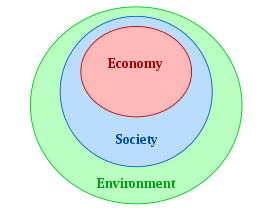 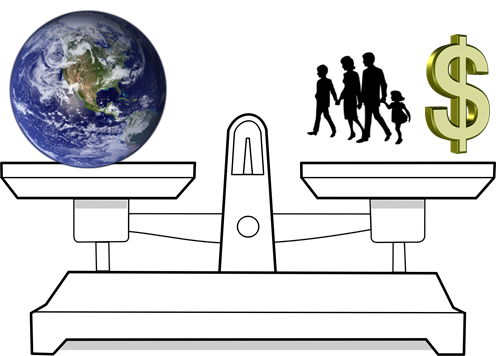 Approaches to Environmental Solutions
•Separate people from nature.
•Assumes that humans are at fault for environmental problems and the solution is to stop those actions

•People are connected to nature.
•Searches for long term solutions to environmental problems by recognizing that we need nature and that nature is affected by us
•Supports an “Earth-centered” approach to life
Approaches to Environmental Solutions
•Conservation is the physical act of preserving or protecting resources that are valuable to the environment

•Stewardship is an ethical choice to live in a way that responsibly manages resources
•Approaches possessions as a gift
•Manages possessions with a greater purpose in mind
Issues with Solving Environmental Issues
•Science is a continually evolving process that leads to conclusions that can be changed with additional information
•Science does not provide a final answer to unknowns
•Science can be frustrating because of changing scientific conclusions.
•Examples: What diet is best? What chemicals are cancerous?
Science vs. Pseudoscience
Some issues in science are claimed false by skeptics on the basis that they are not rooted in research and data. 
To be considered science there must be valid research and the generation of data to support claims.
Pseudoscience is often considered a science but it makes claims that are not scientifically proven using a systematic process, can’t be scientifically tested or lack evidence to support claims. 
Examples: Astrology, Cryptozoology (Big Foot, etc.), Flat Earth Theory, Bermuda Triangle, Climate Change denial
Scientific Process
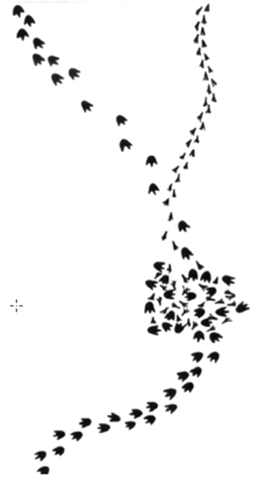 •Observations use the 5 senses and/or tools to describe something
•Inferences are generalizations or assumptions made based on observations
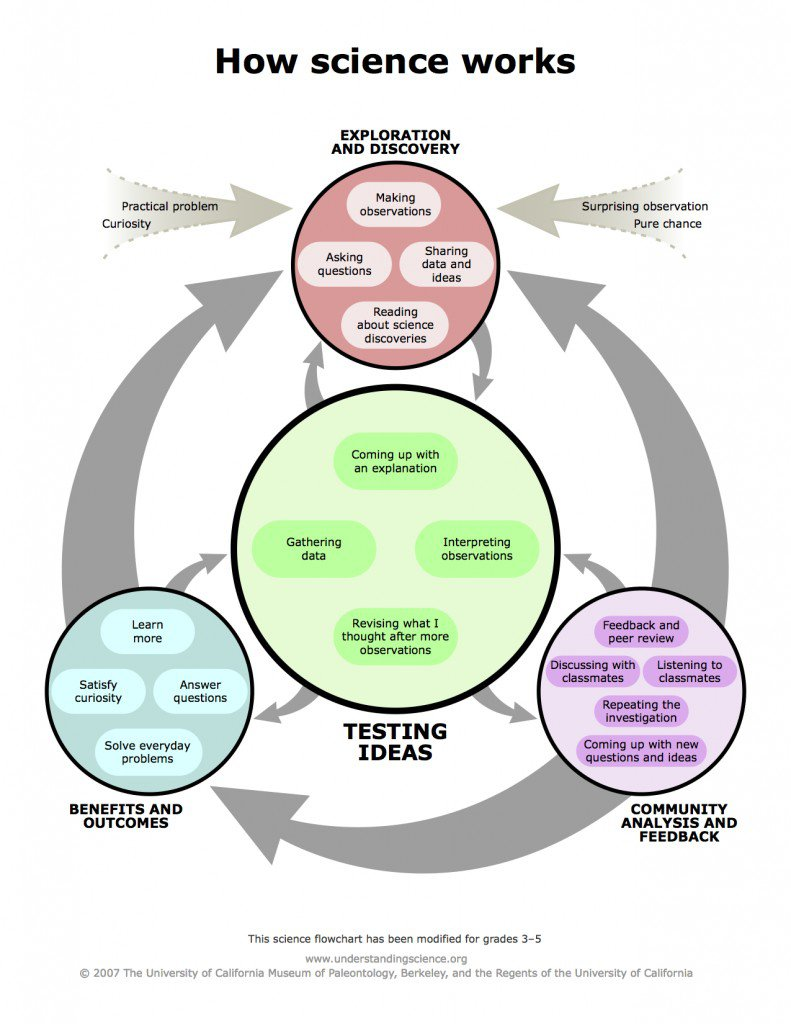 Scientific Process
Step 1
Use your senses to take in information about the world
Focus on objective facts; not inferences
Scientific Process
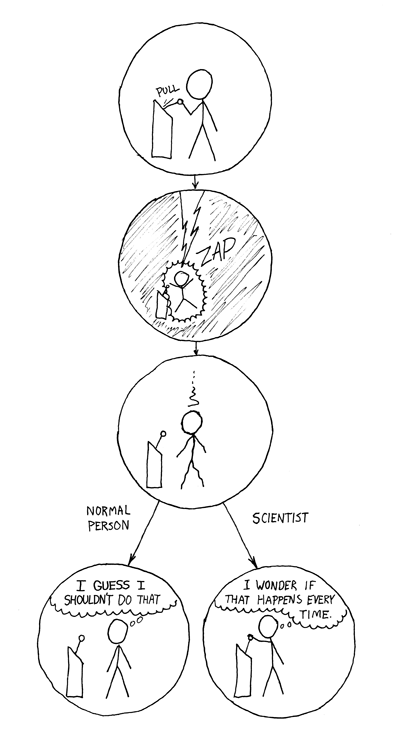 Step 2
Background research
What is previously known about the topic?
What is it that still needs to be known (or confirmed)?
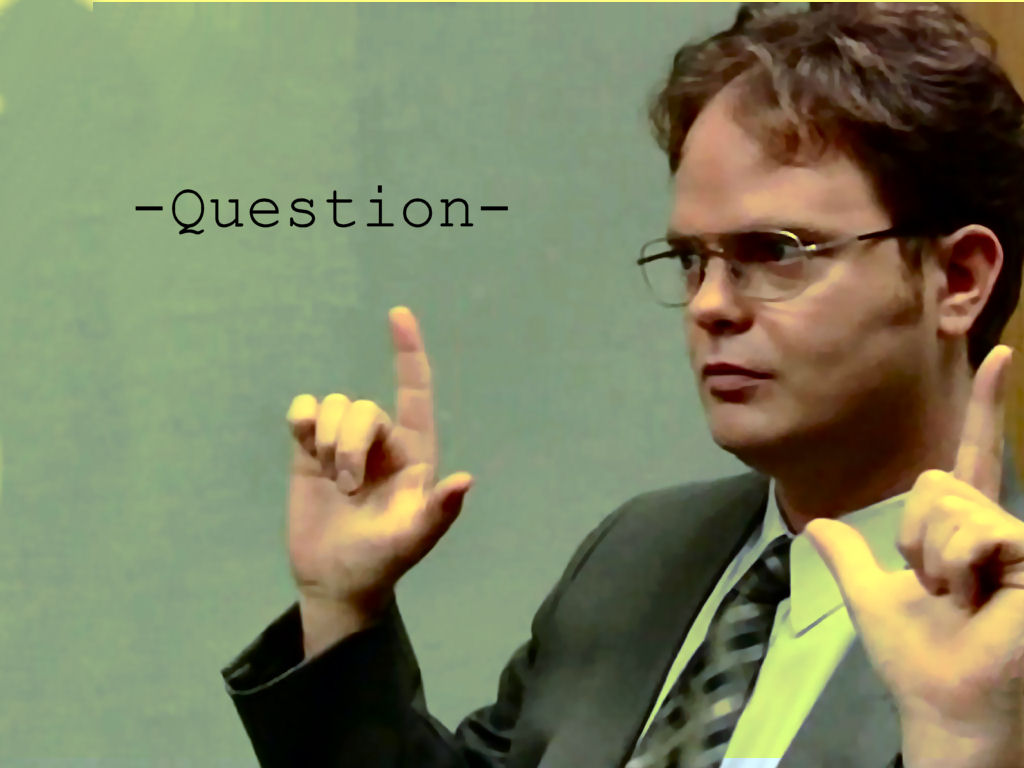 Scientific Process
Step 3
Once an observation is made, if it is testable it can become a hypothesis. 
If…independent variable, then…dependent variable.
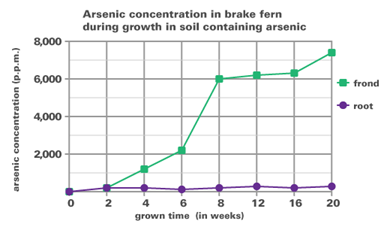 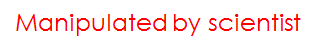 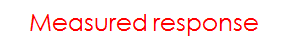 Scientific Process
What is a null hypothesis?
Predicts NO RELATIONSHIP between two phenomena, no difference among groups

“devil’s advocate” hypothesis 
Example: “Studies show there is no direct correlation between tobacco use and lung cancer” (Pre-1950 tobacco industry claim)
Scientific Process
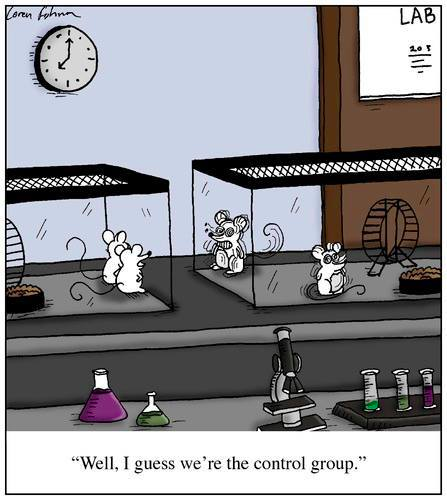 Step 4
Design an experiment.
Control group: baseline group with no changed variables
Experimental group(s): group with variables that have been adjusted to observe changes from the baseline
Scientific Process
Variable Descriptions
Dependent
Responsive
Y-axis
May be more than one- qualitative or quantitative
Manipulated
Independent
X-axis
Only one—but levels (ex: different dosages)
Scientific Process
Common issues with experimental design
 
Sample size too small
 No repeated trials
 Uncontrolled variables
 No control group
 More than one IV
Scientific Process
Step 5
Collect information from the experiment (tables). Present data in a visual format (graphs).
 Qualitative: Descriptive words
Color, smell, texture, presence of smoke, sounds
Quantitative: Numerical data
Number of bubbles, length, weight, amount remaining
Scientific Process
Step 6
Analyze data and draw conclusions

Interpret your results and see what you learned from the experiment.  Do your results support your hypothesis?
Systems
System: a set of components that function and interact in some regular way. (Ex: human body, a river, an economy…)
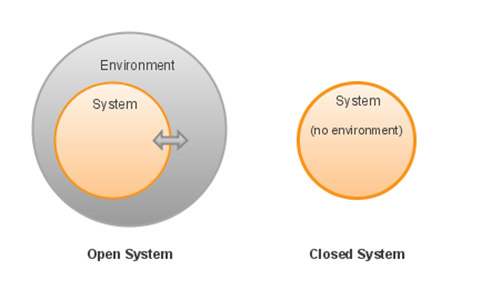 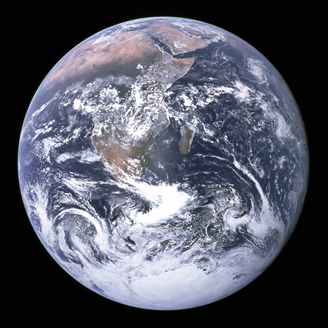 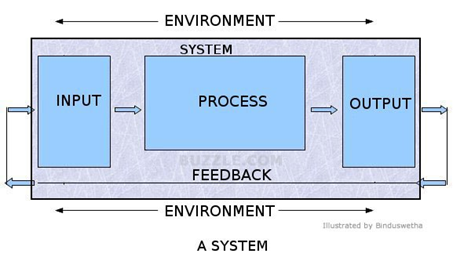 Systems
3 Key Components
inputs from the environment
flows or throughputs of matter and energy within the system at certain rates
outputs to the environment
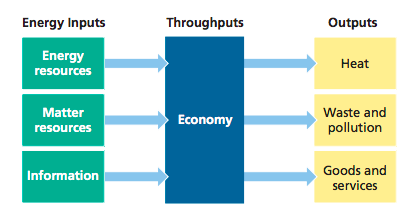 Feedback Loops
: any process that increases or decreases a change to a system
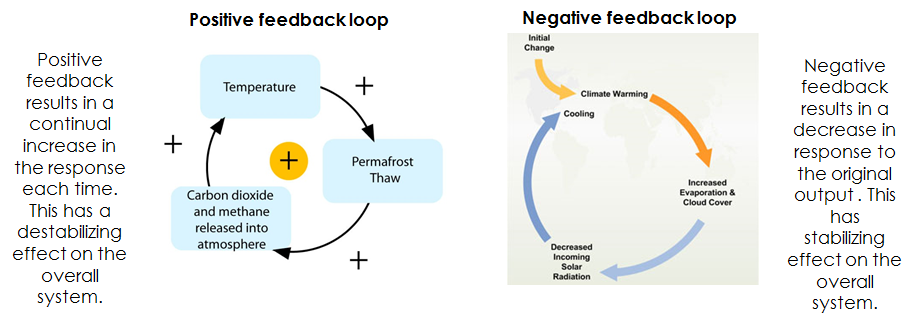 Feedback Loops
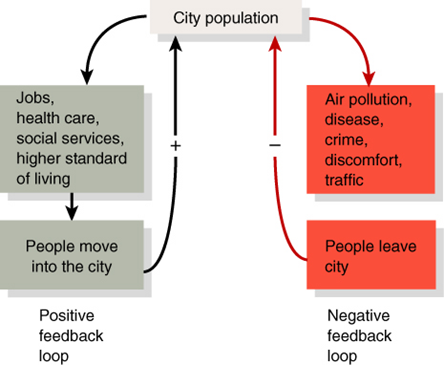 •Some situations can result in both positive and negative feedback loops

•The overall result of the feedback  on the system is determined by the balance of negative feedback versus positive feedback.
The Living World
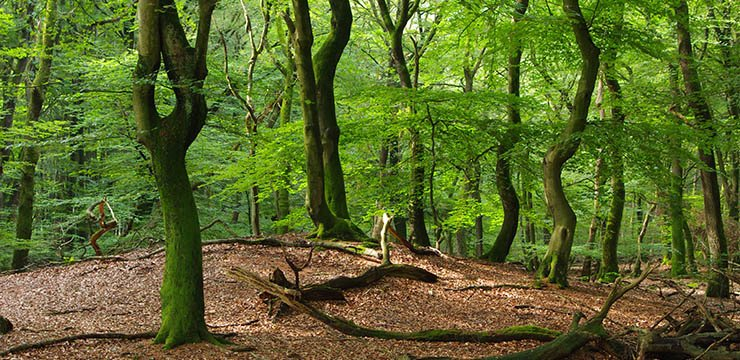 Ecology: The study of connections in nature between biotic (living) and abiotic (nonliving) components
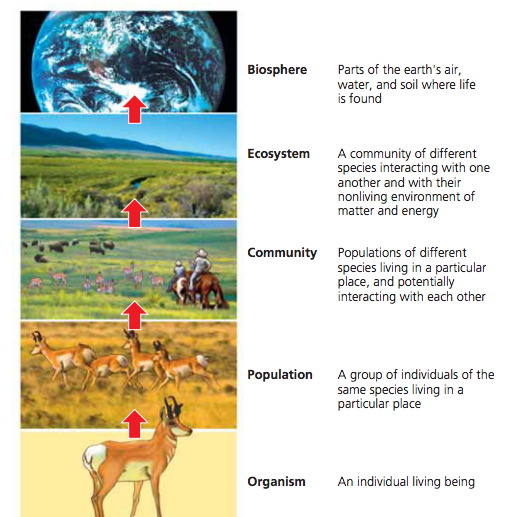 Levels of Ecological Organization
Factors that sustain life on Earth
1. One-way flow of high-quality energy from the sun, through organisms, the environment as low-quality dispersed heat, and eventually back into space.

2. Round-trip cycling of matter or nutrients through the biosphere
May take from seconds to centuries to complete
Governed by the law of conservation of matter
Biomes
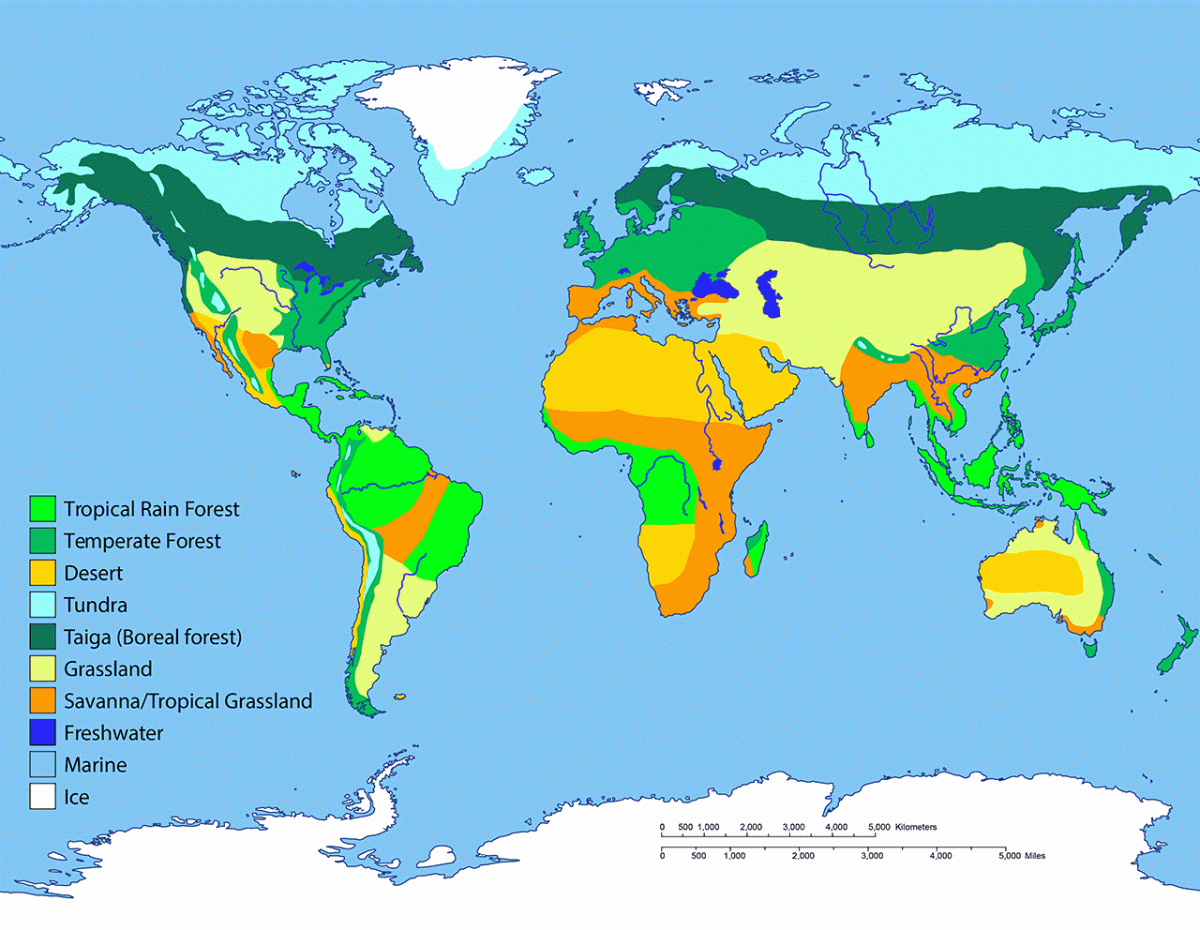 : areas within the biosphere with similar temperature and precipitation. 
These conditions determine the types of life and species interactions within ecosystems.
Biomes
Latitudinal Zonation
As latitude increases, available solar energy decreases

Vertical Zonation 
As elevation increases, temperatures cool and water is more likely to condense
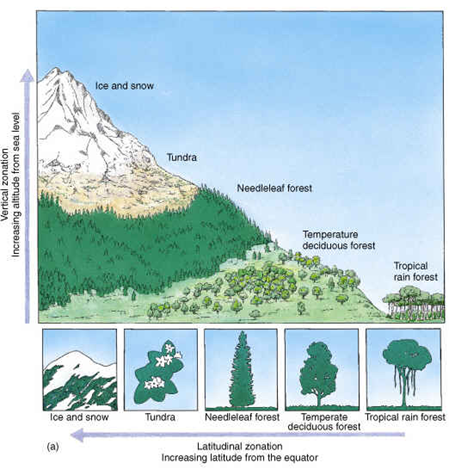 Ecosystems
: Local areas within a biome with the biotic and abiotic resources needed to support life
Health of the ecosystem depends on the maintenance of abiotic resources through sustainability processes
Requires efficient re-use of waste
Can depend on energy as a limiting factor in terms of abundance of life within the ecosystem
Ecosystems
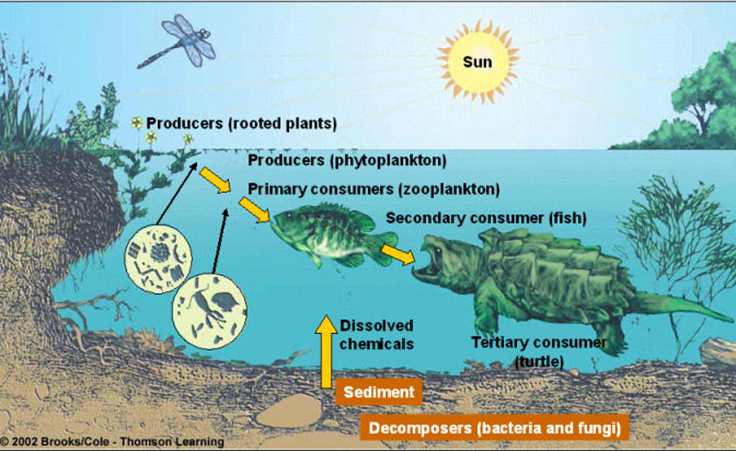 Ecosystems
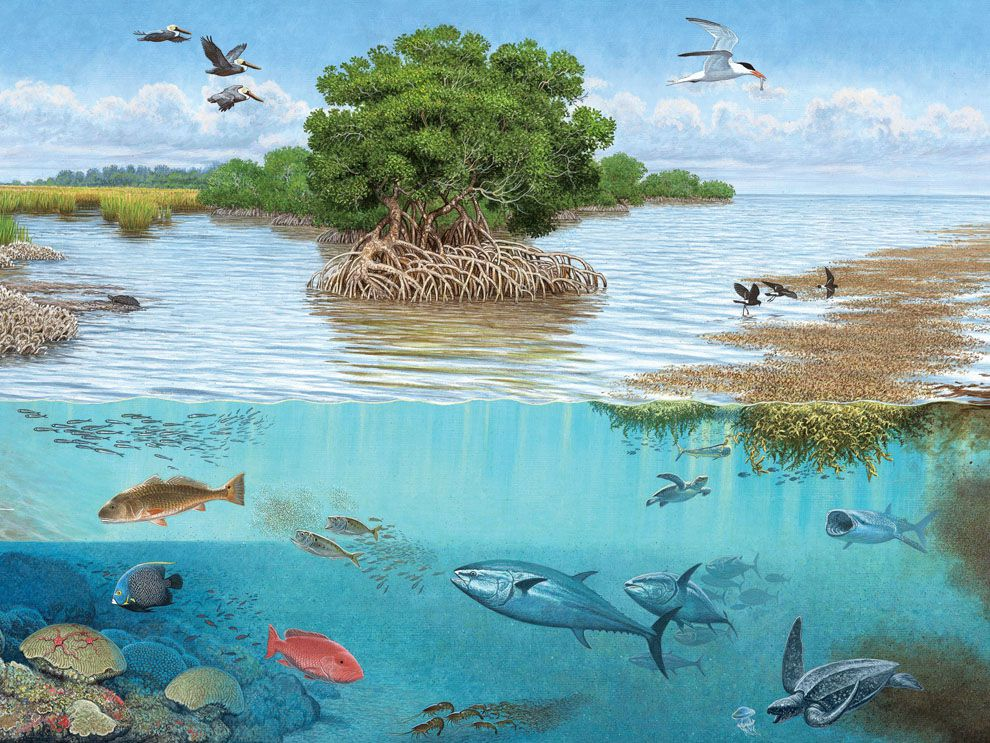 •Abundant, liquid water is understood to be the key abiotic factor to living things on Earth since all living organisms require water to survive.

•Water covers ¾ of the Earth’s surface and makes up 60-70% of the weight of most living organisms.
Hydrologic Cycle
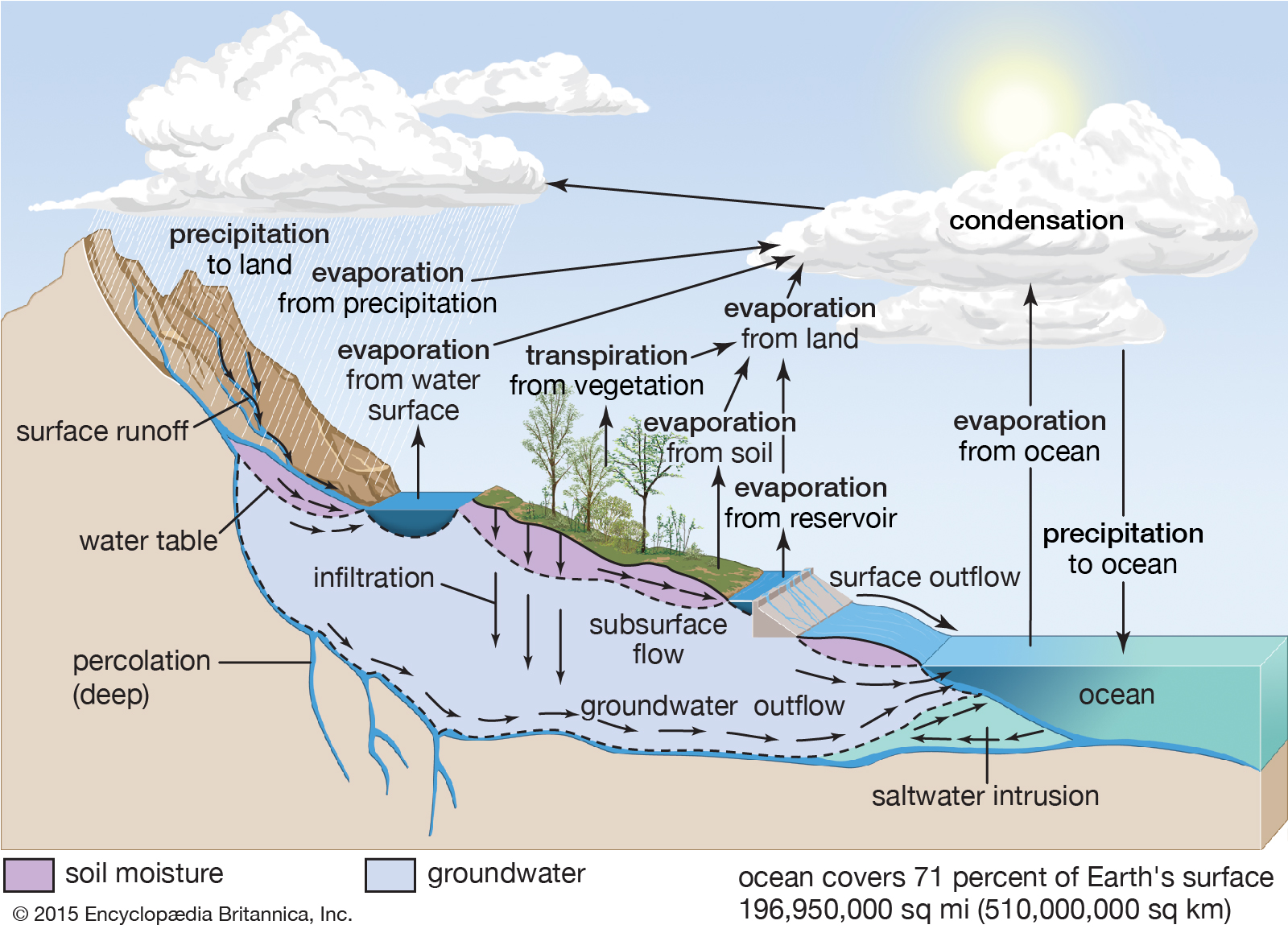 Water is recycled through the Earth System by processes in the hydrologic cycle using radiant energy from the Sun.
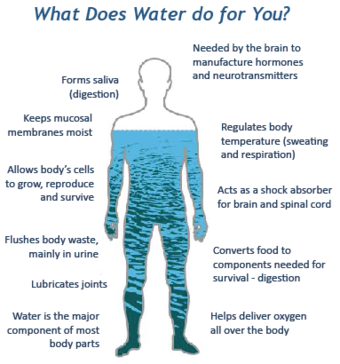 Hydrologic Cycle
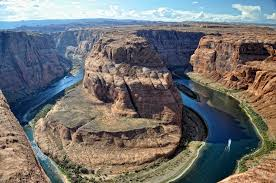 What can water do?
keeps us alive
moderates climate
sculpts the land
removes and dilutes wastes and pollutants
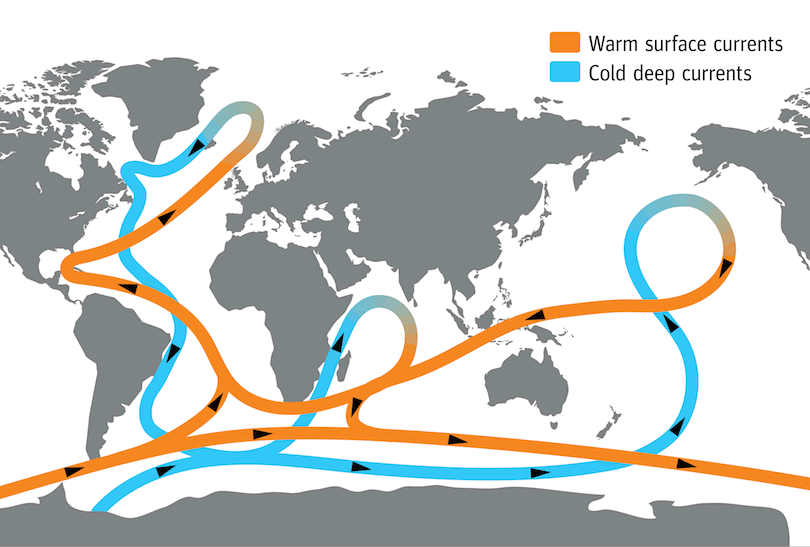 Hydrologic Cycle
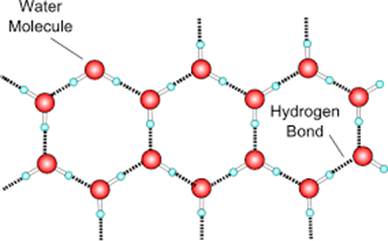 What makes water so special?
Polarity and hydrogen bonding
Less dense as a solid
High specific heat
Reactions with other substances
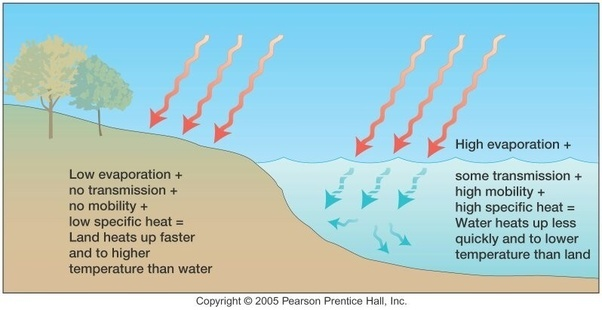 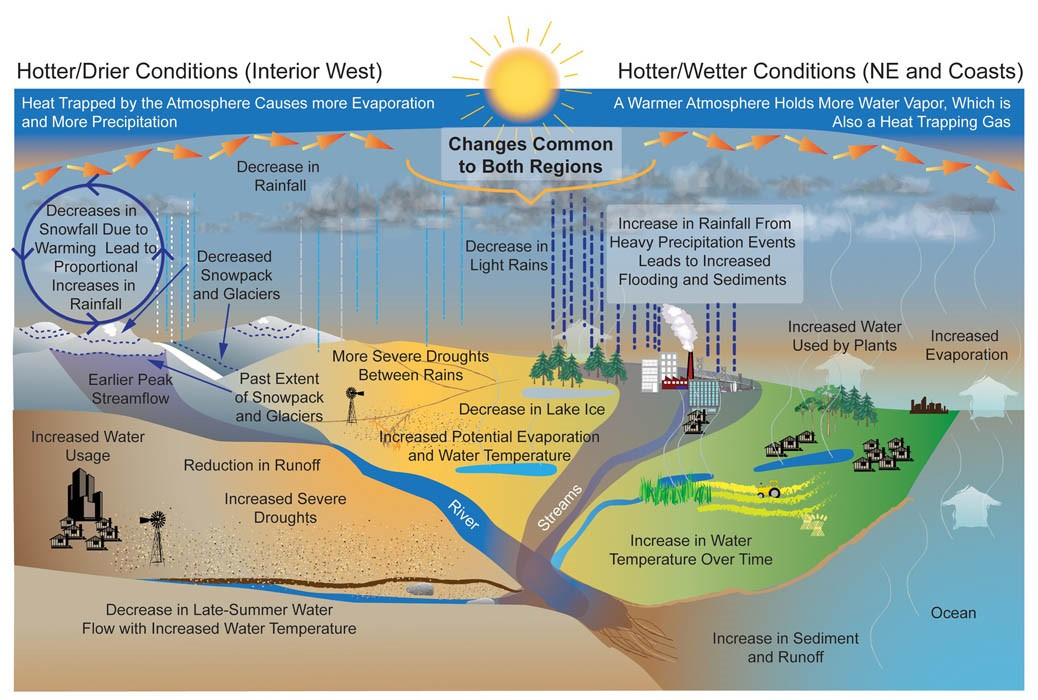 Carbon Cycle
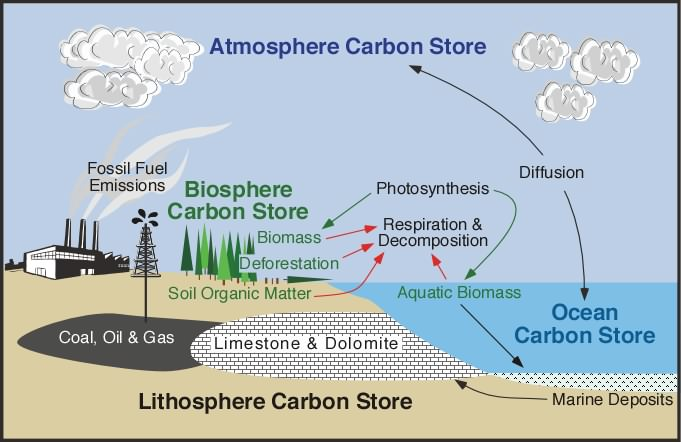 The concentration of carbon in
living matter (18%) is 100 times
greater than in the earth (0.19%)

For life to continue, carbon must
be recycled
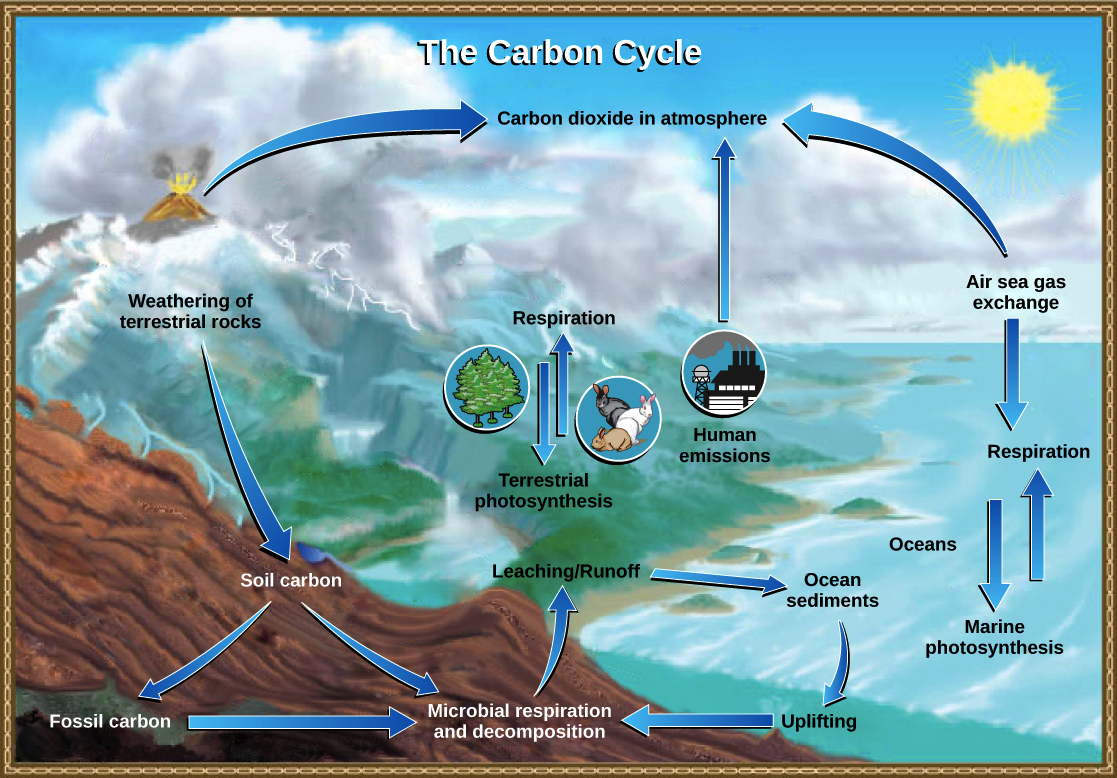 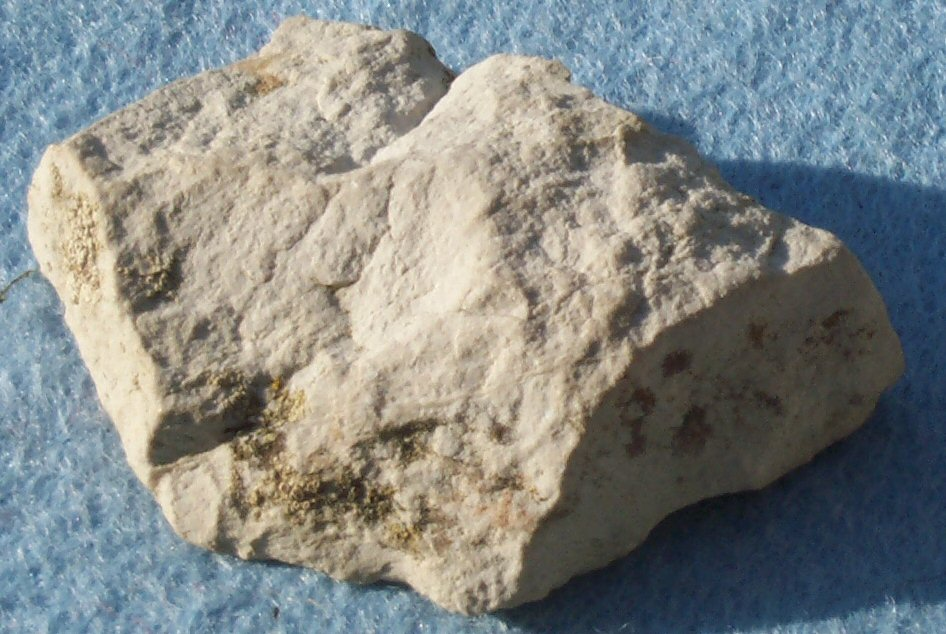 Carbon in the environment
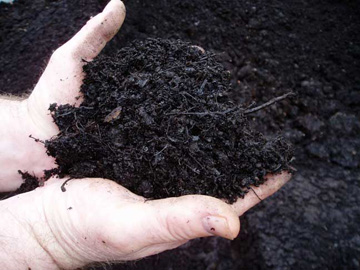 Carbon dioxide (CO2) in atmosphere
CO2 dissolved in water—HCO3-
Calcium carbonate rocks (limestone and coral)—CaCO3
Deposits of coal, petroleum, and natural gas from fossilized organisms
Dead organic matter (humus)
Carbon transfer to living organisms
Photosynthesis (plants/algae/cyanobacteria)
CO2 + H2O		  C6H12O6 + O2
Chemosynthesis (archaebacteria)
<1% of the carbon
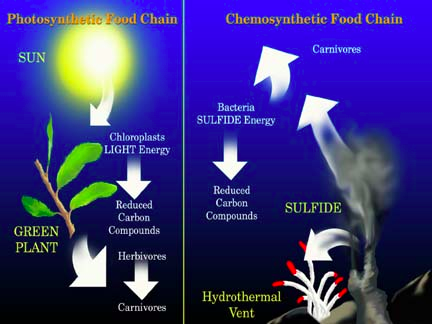 Carbon transfer to the atmosphere
Cellular respiration (reverse of photosynthesis)
Burning
Decay
produces CO2 if oxygen is present
Produces methane (CH4) if oxygen is not present
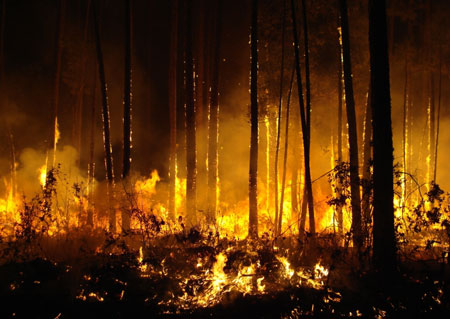 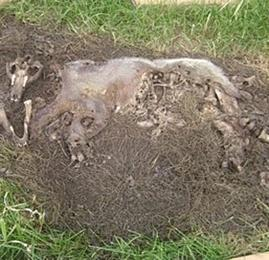 Nitrogen Cycle
Nitrogen is an essential compound in all living organisms (DNA, proteins)
Nitrogen is the most abundant gas in the atmosphere
Eukaryotic cells have no efficient way to convert nitrogen gas into a usable form
Prokaryotic bacteria are essential to nitrogen transformation
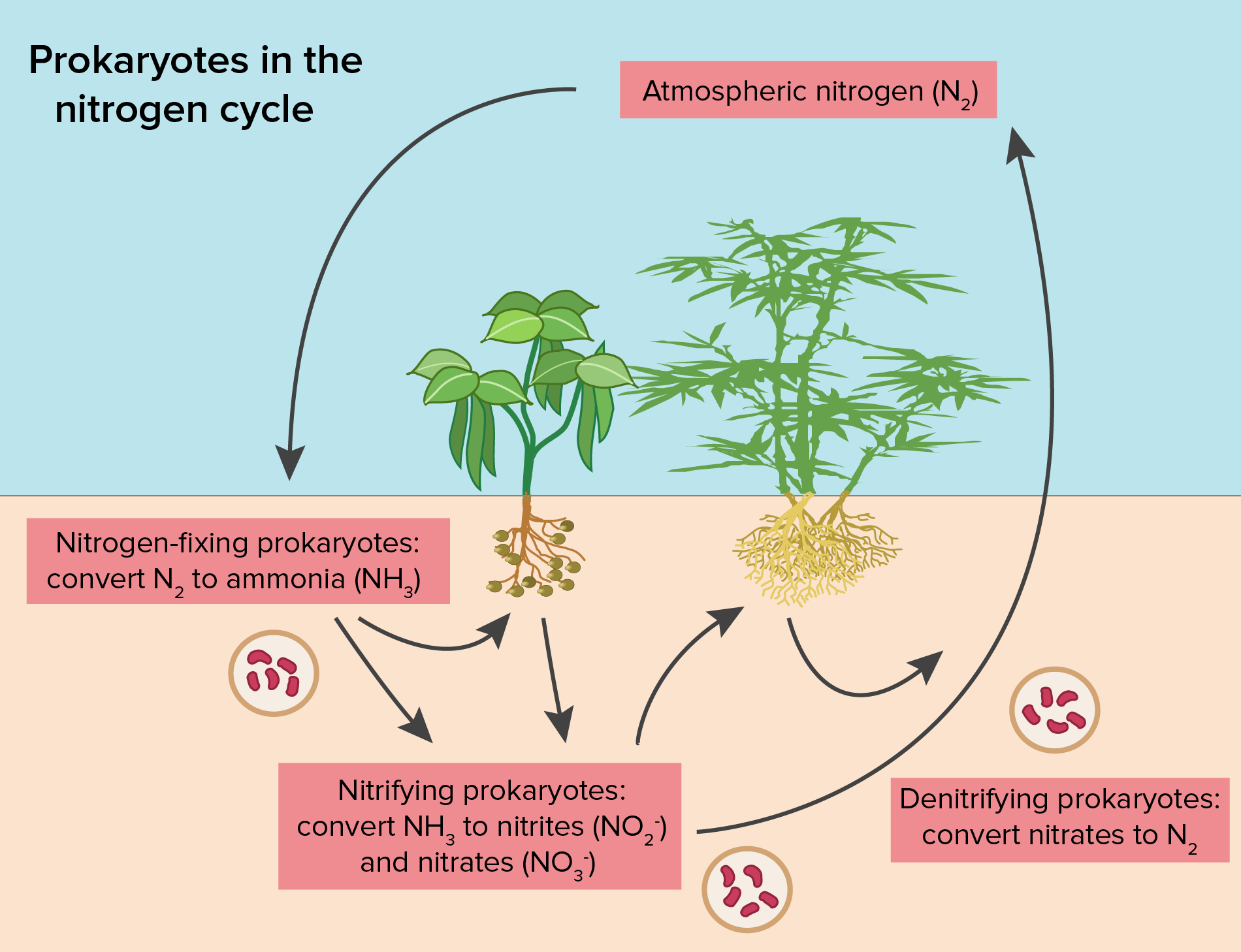 Nitrogen Cycle
Nitrogen fixation (N2 → NH4) : nitrogen fixing bacteria convert atmospheric nitrogen to ammonium
Nitrogen uptake converts ammonium into organic compounds
Nitrogen mineralization (decay) turns organic nitrogen back into ammonium
Nitrification (NH4 → NO3): bacteria process ammonium from decomposition for energy and convert it to nitrate
Denitrification (NO3 → NO2 → NO → N2O → N2 ) bacteria converts nitrate through a series of processes to atmospheric nitrogen
Nitrogen Cycle
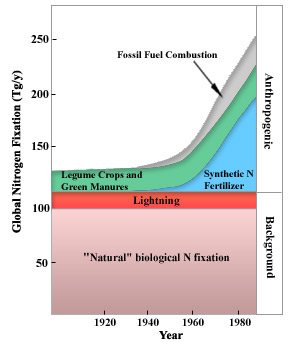 Nitrogen is a limiting nutrient in many ecosystems

Humans now contribute more fixed nitrogen to ecosystems through burning fossil fuels, using fertilizers, and cultivating nitrogen fixing bacteria
Phosphorus Cycle
Phosphorus is necessary for cellular function, specifically for the development of DNA structures

The phosphorus cycle is SLOW and does not contain an atmospheric reservoir

The most abundant compound is phosphate
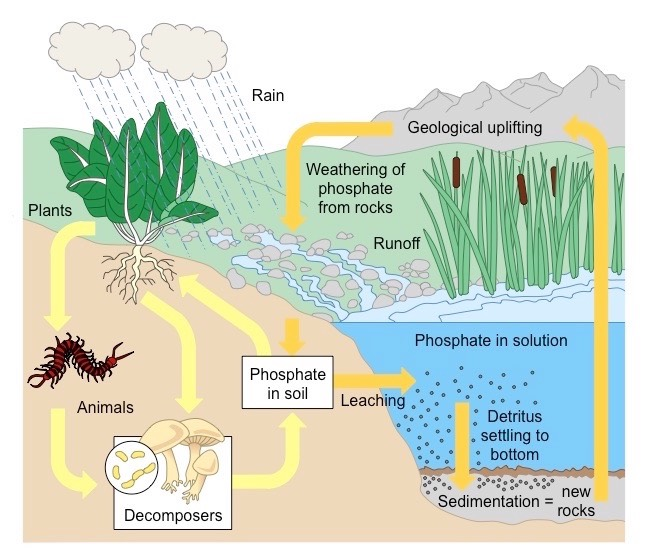 Phosphorus Cycle
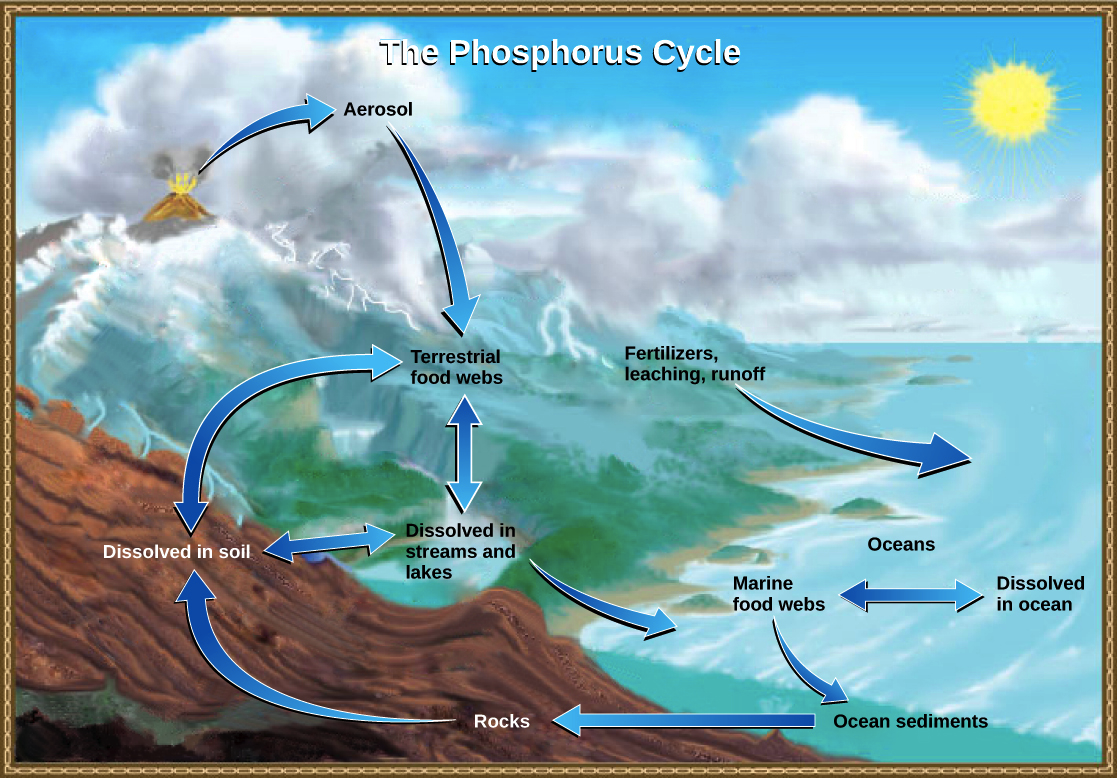 Phosphorus is a limiting nutrient in freshwater ecosystems

Phosphorus found in fertilizers can cause eutrophication along with nitrogen.
Energy: the ability to do work
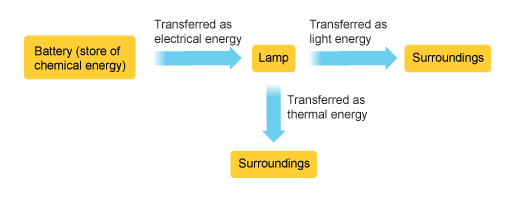 •In living things, any process that involves energy (chemical reactions) is considered part of the organism’s metabolism

•Energy comes in many different forms: kinetic, potential, chemical, radiant

•Energy can have a high or low quality in a system based on its ability to be used by the system.
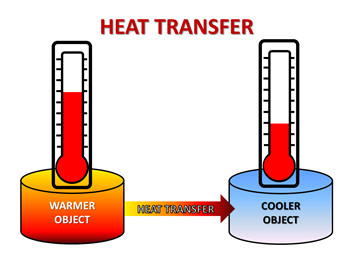 Energy Flow
One directional flow of energy from producers to consumers supports the generation of biomass (growth of cells) in the ecosystem

Sufficient energy flow is visible as growing populations and increase in biodiversity

Energy loss is visible as heat
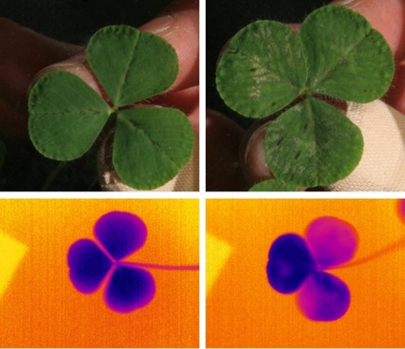 Laws of Thermodynamics
1st Law of Thermodynamics: (Law of Conservation of Energy) energy cannot be created or destroyed, it just changes forms.
This means total energy remains the same within a system
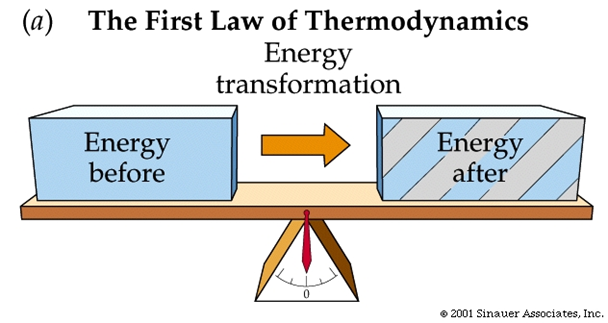 Laws of Thermodynamics
2nd Law of Thermodynamics: as energy changes forms it gets degraded from higher energy to lower energy forms that are less useful.
Entropy is the disorganization of energy in a system.
As a system runs entropy increases.
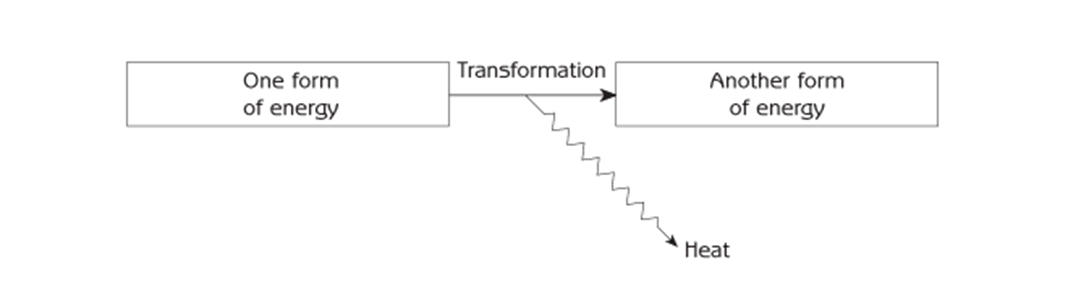 Energy Flow
For an ecosystem to function there must be a constant input of high grade, useful energy to replace what is lost.
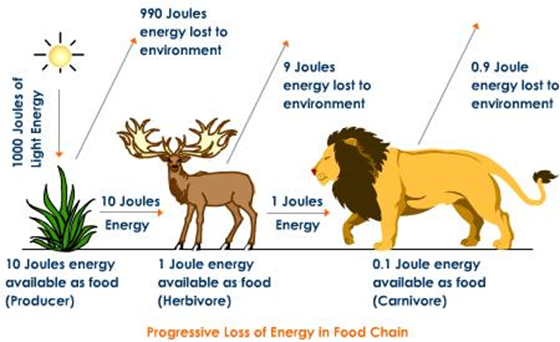 Energy Efficiency
Efficiency is a measure of how much energy enters a system compared to how much is directed toward its intended use.

Food chains are usually less than 10% efficient at transferring chemical energy (glucose) to the next trophic level.
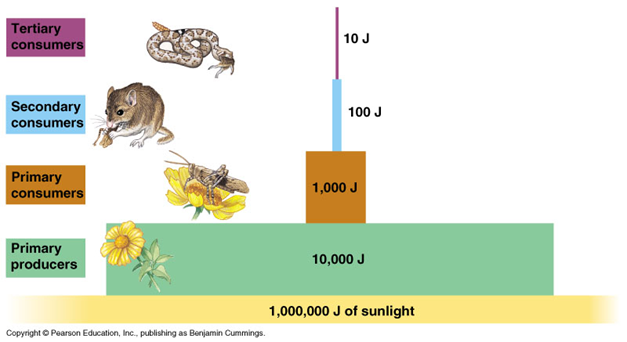 Biological Productivity
•Biomass- the total amount of organic matter on Earth or in any ecosystem or area.
•Usually measured as the amount per unit surface area

•Biological production- the capture of usable energy from the environment to produce organic compounds in which that energy is stored (ex. Glucose) .
Biological Productivity
Productivity can be measured by changes in biomass.
Net production: change in biomass over time
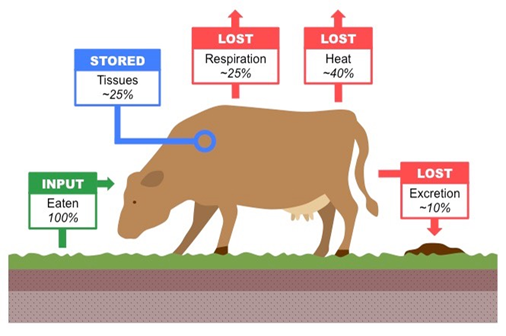 Types of Production
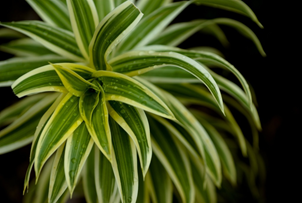 •Primary production
•Make their own organic matter from an energy source and inorganic compounds
•autotrophs
•photosynthesis (some chemosynthesis)

•Secondary production
•Cannot make their own organic compounds and must feed on other living things
•heterotrophs
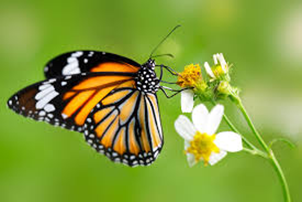 Productivity and Net Production
•Gross Primary Production(GPP) is the total amount of CO2 that is fixed by the plant in photosynthesis.
•Net Primary Production (NPP) = GPP – Respiration

•Net Ecosystem Production (NEP) =
   GPP – Respiration from all sources in the ecosystem
Factors that impact productivity
Solar radiation: quality/quantity of light
2.    Temperature: 
­In general, warmer temps correlate to higher productivity   
There may be high productivity in cold ocean waters due to upwelling of nutrients
Factors that impact productivity
3.  Nutrient availability (CO2 , H2O, nitrogen, etc.)
Algal blooms are often caused by an oversupply of a limiting nutrient, like phosphates in our lakes and rivers
4.  Herbivory: grazing of autotrophs by herbivores can decrease productivity  (e.g. sea urchins controlling kelp populations)
Ecosystem Productivity
The least productive ecosystems are those with limited heat and light energy, limited water and limited nutrients

The most productive ecosystems are those with high temperatures, lots of water, light and nutrients
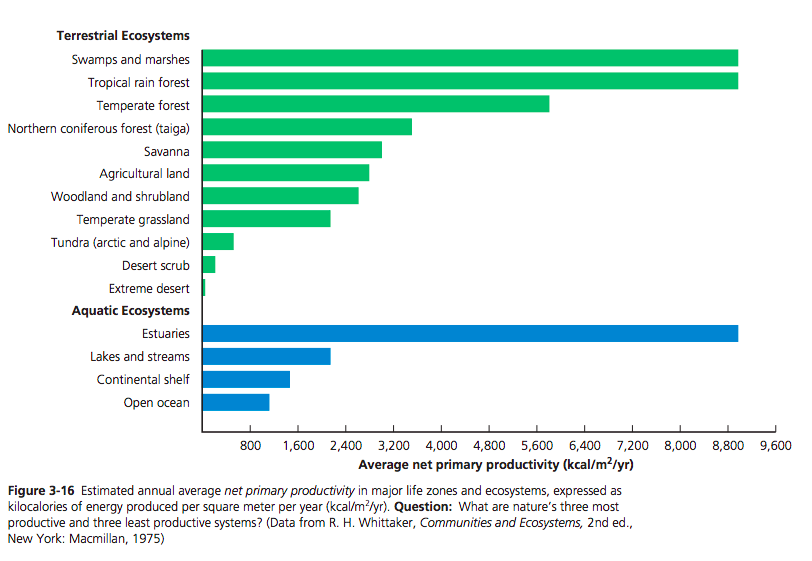 Human Impact
Humans use, waste, or destroy 20-30% of the earth’s NPPWe make up <1% of the biomass of the earth’s consumers.